«День защитника Отечества»
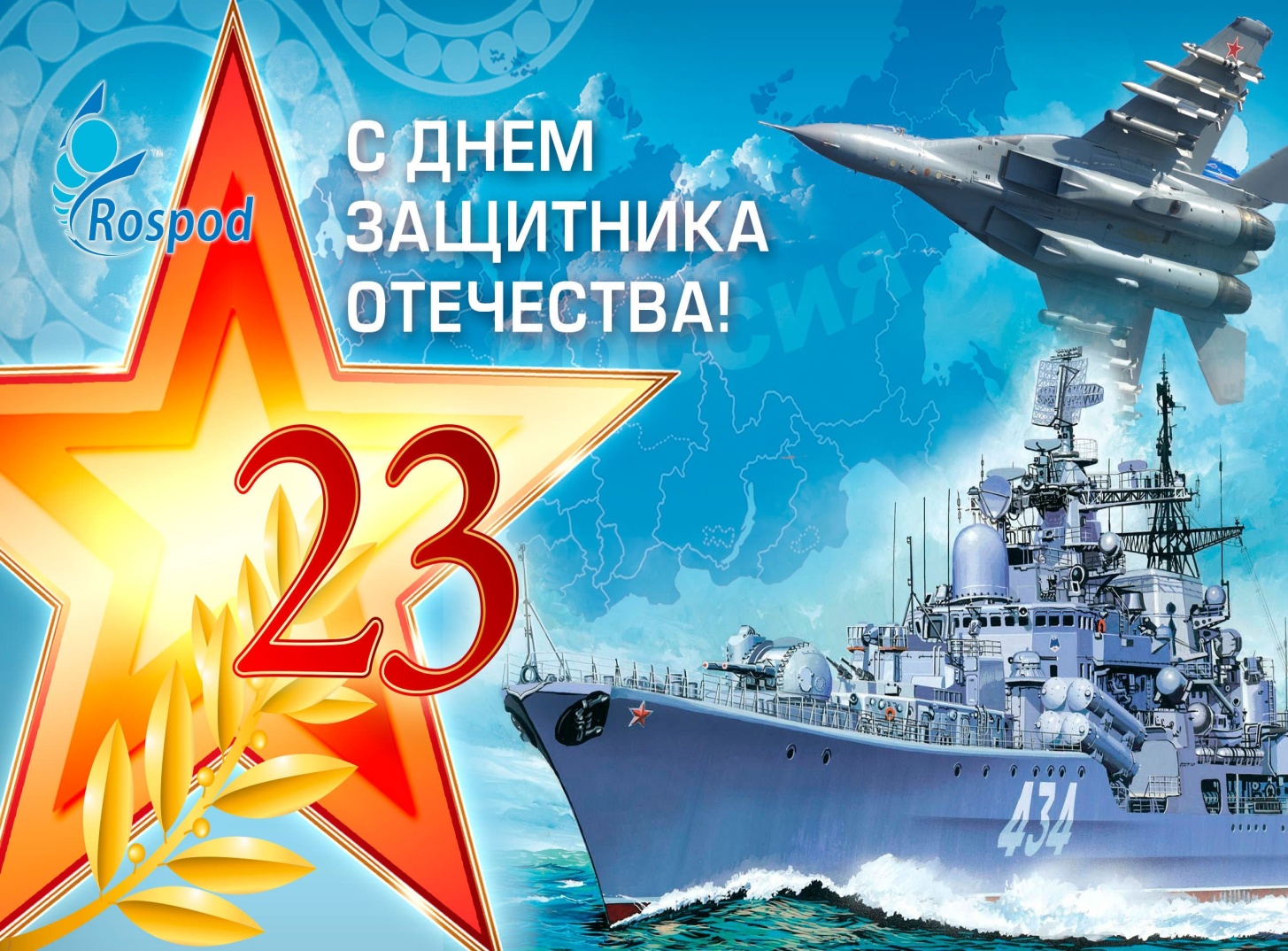 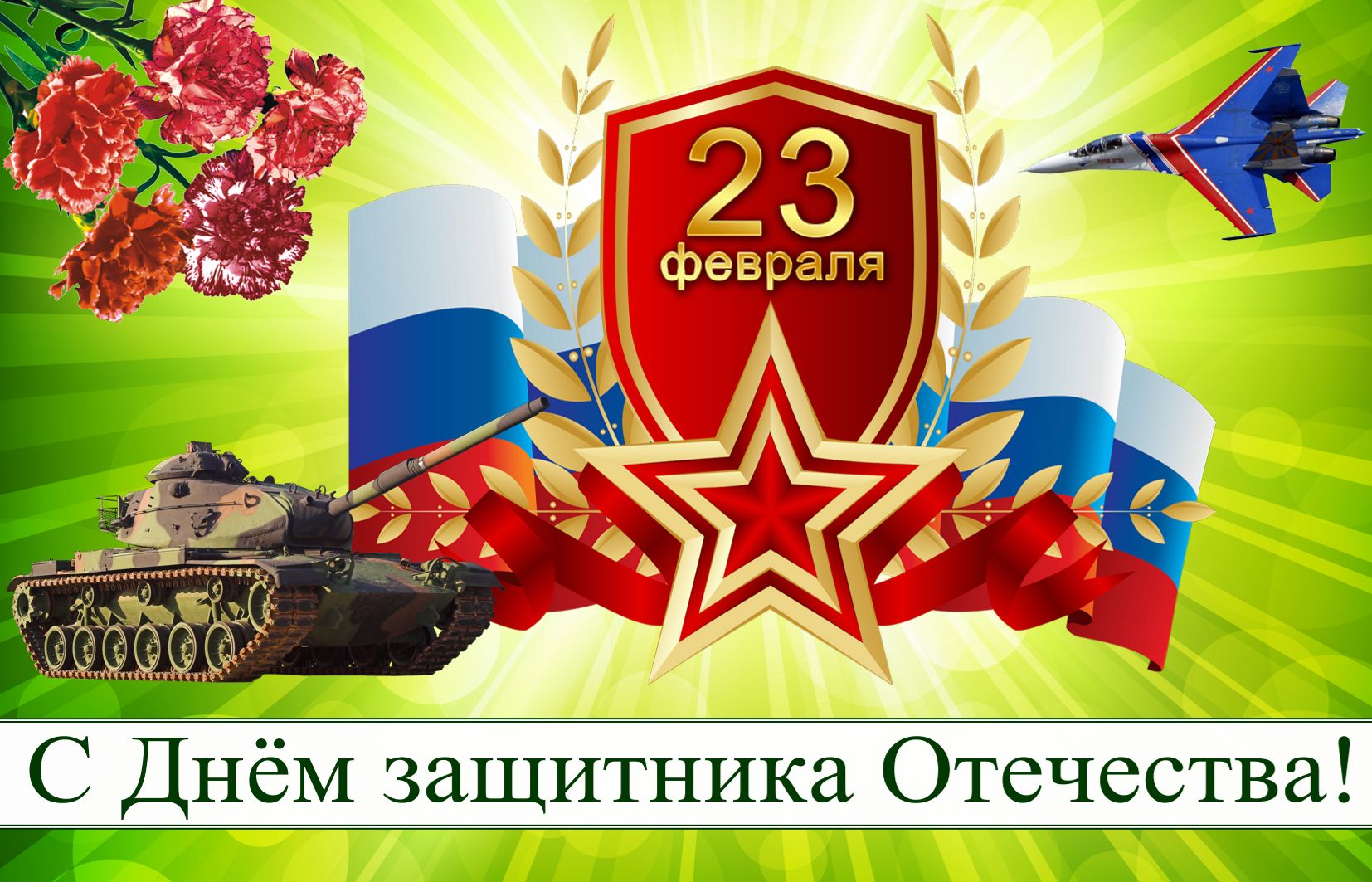 «Военные профессии»
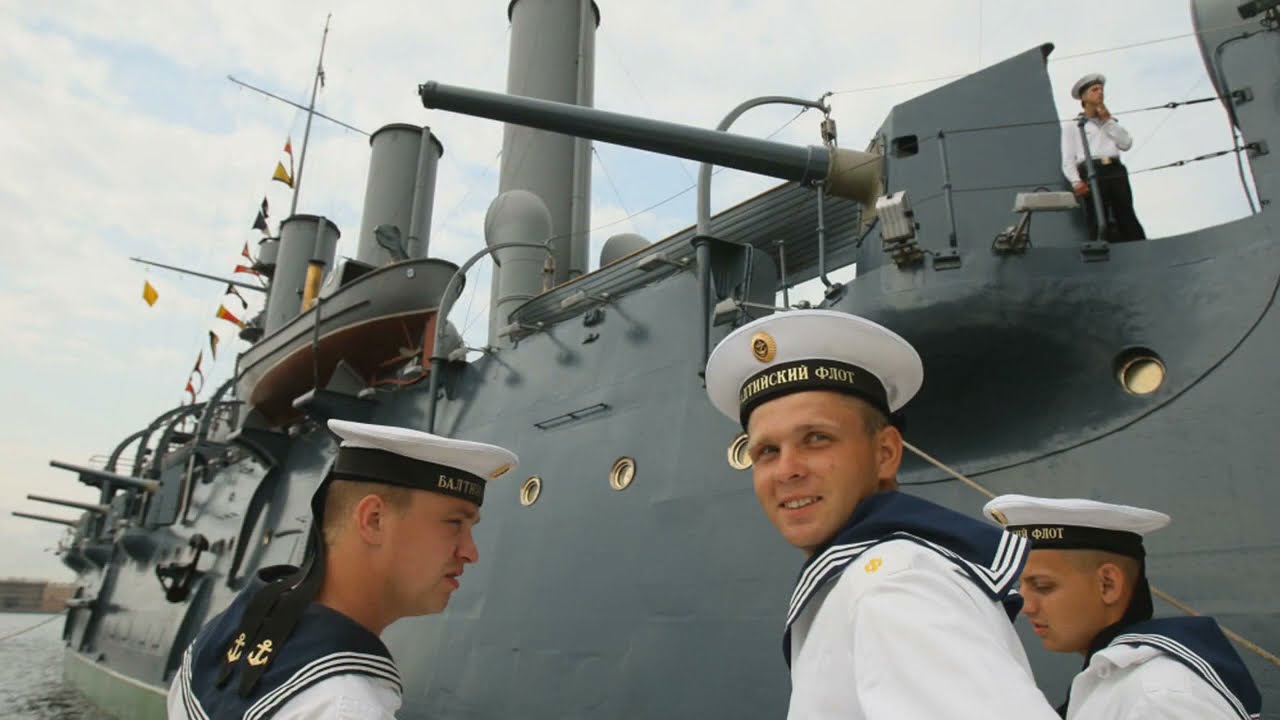 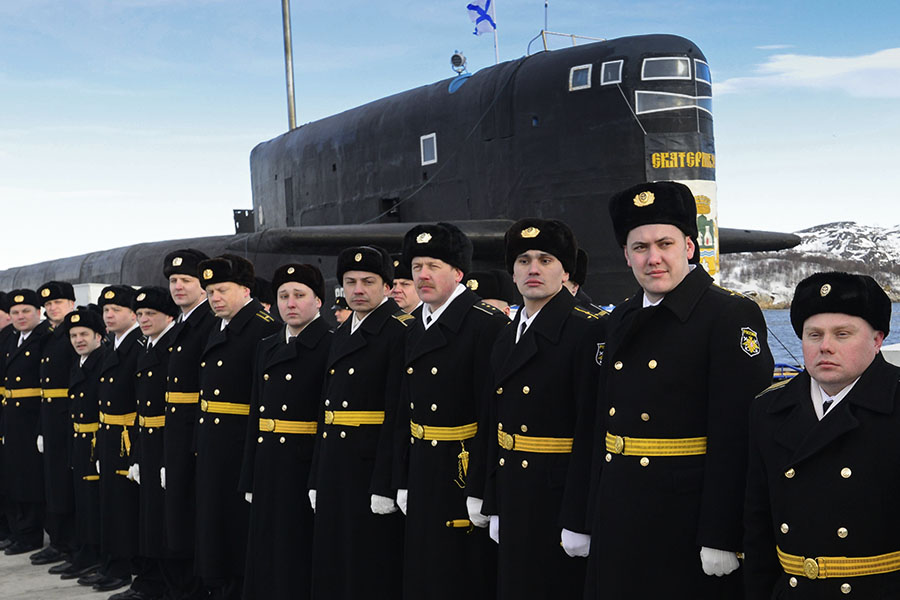 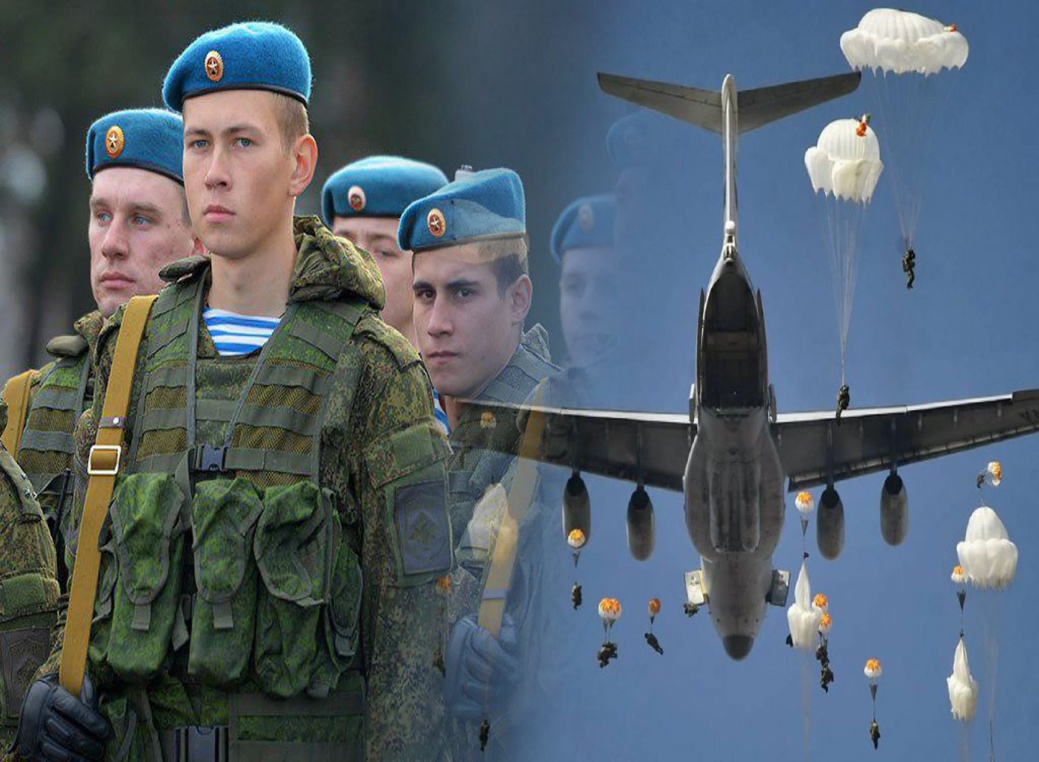 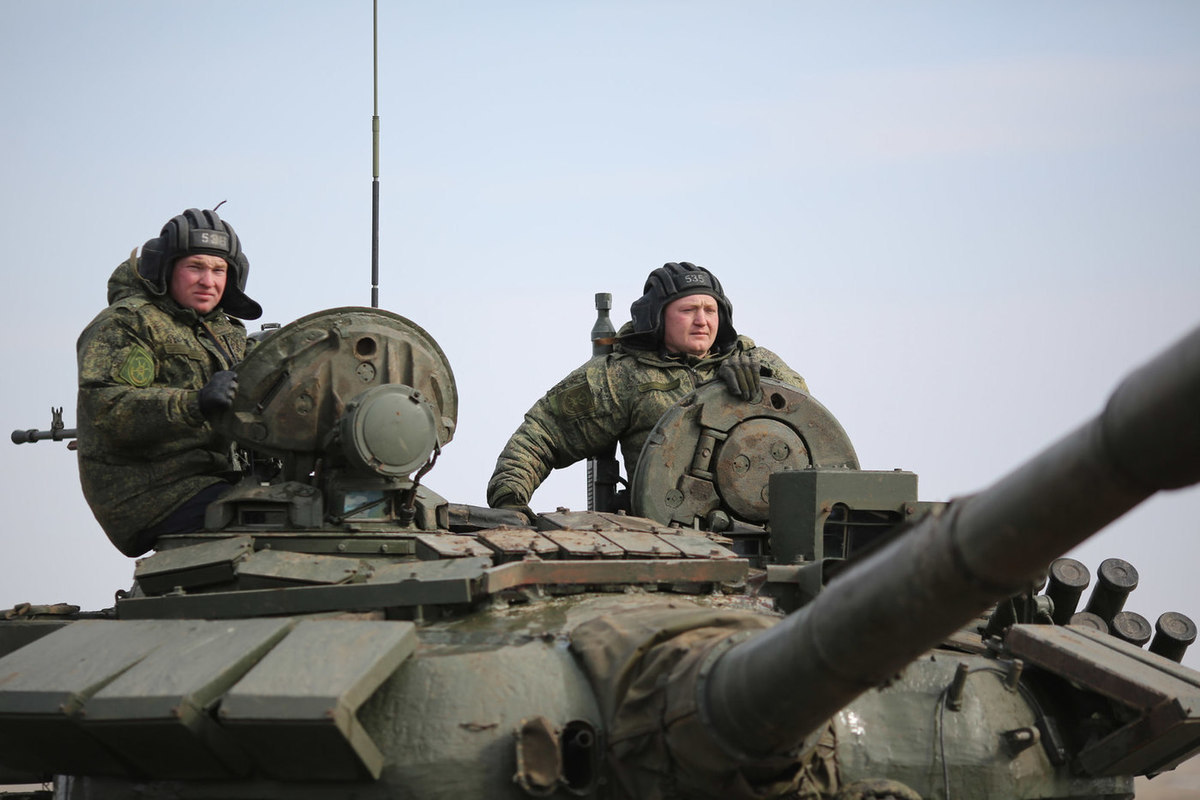 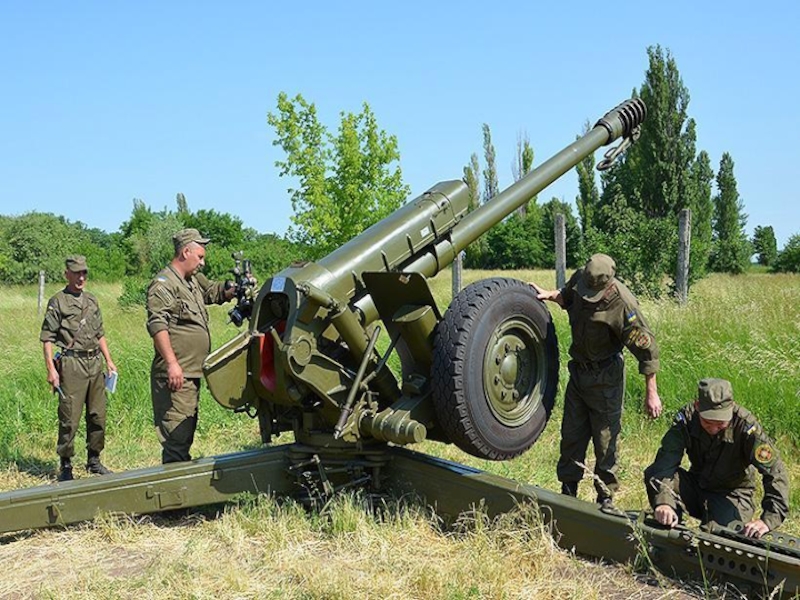 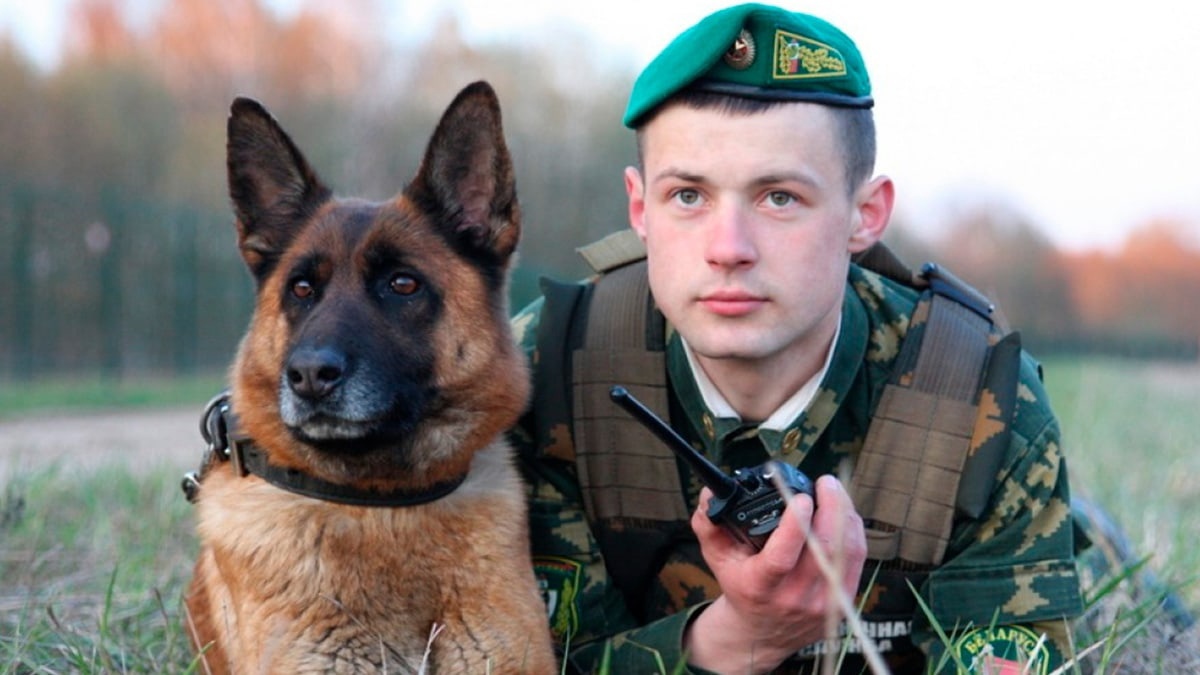 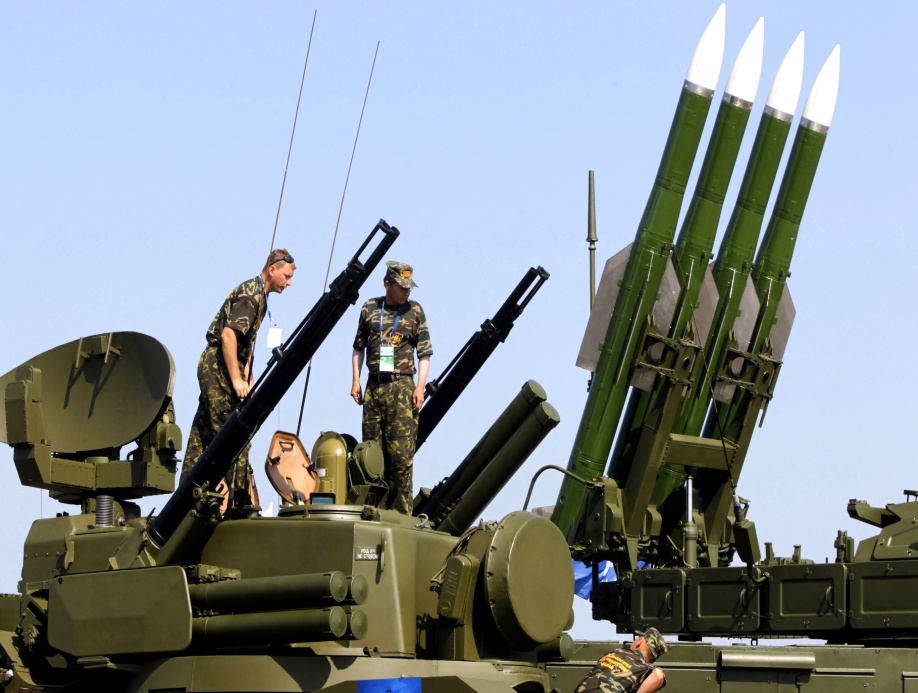 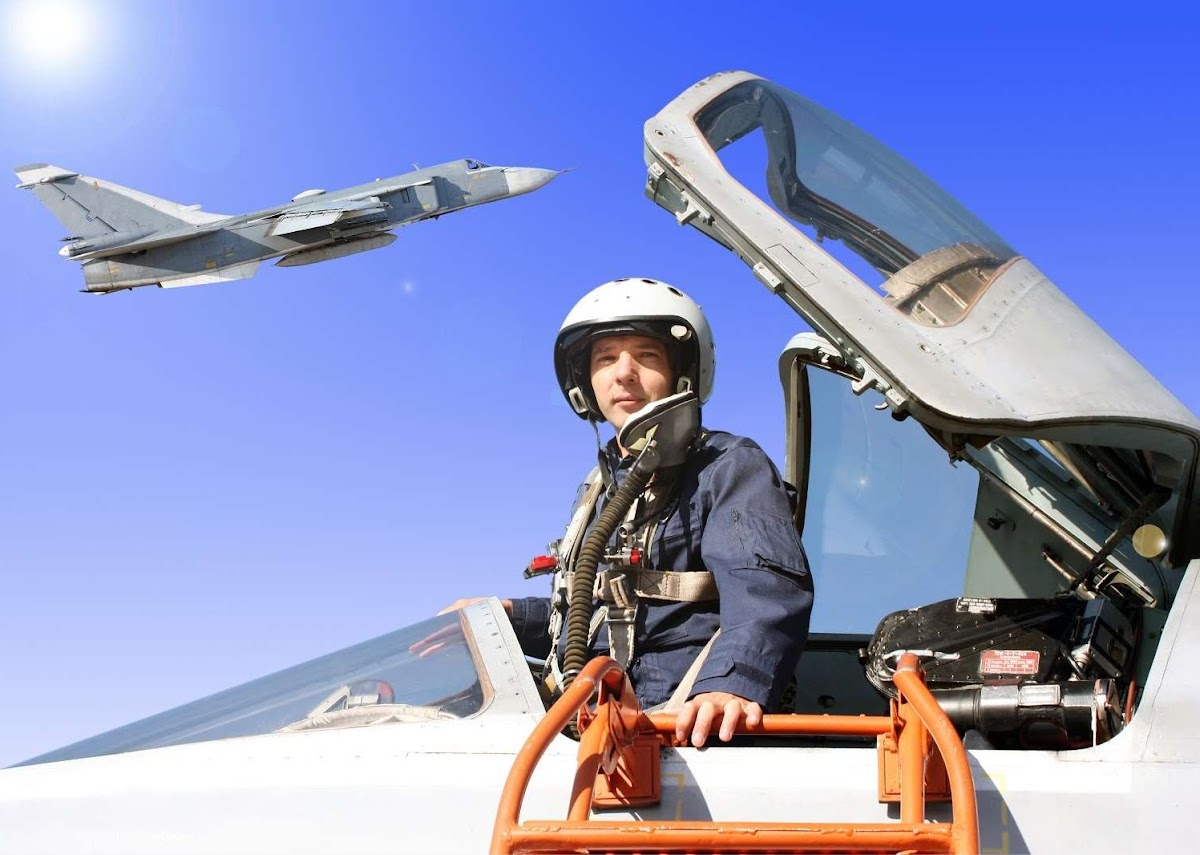 «Где чей головной убор?»
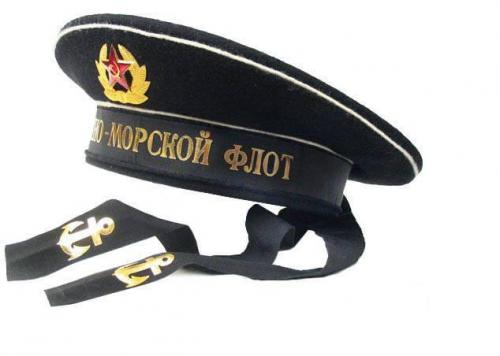 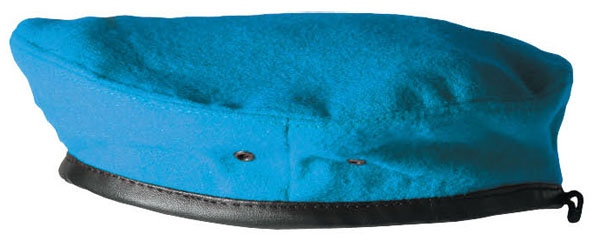 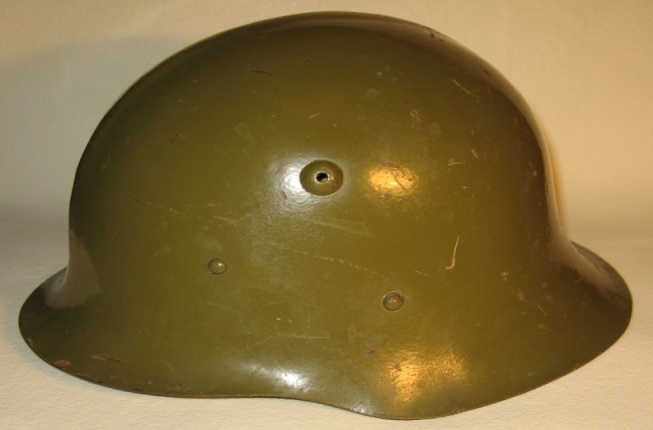 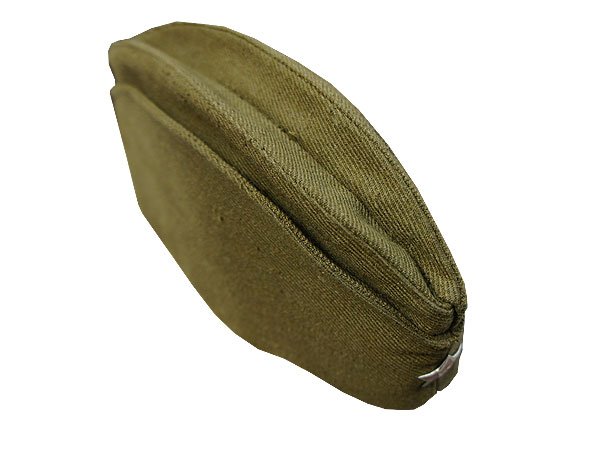 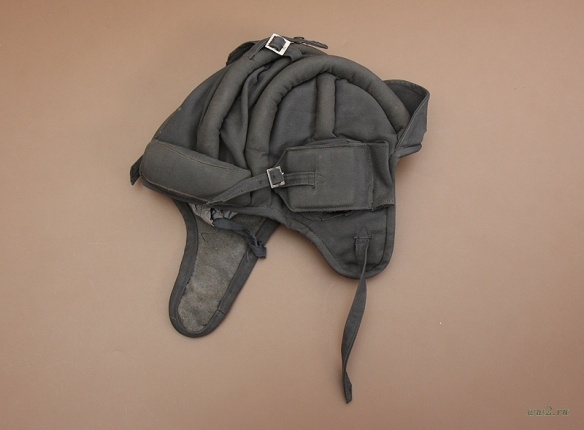 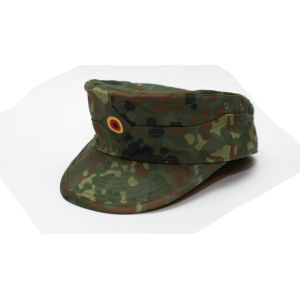 «Сражения былых времён»
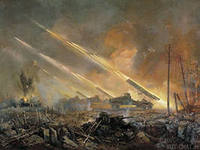 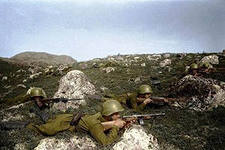 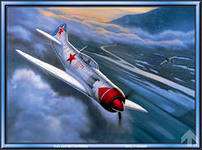 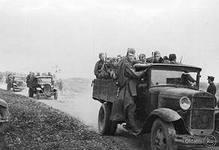 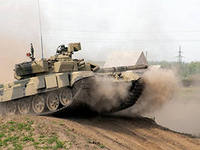 «Военная техника»
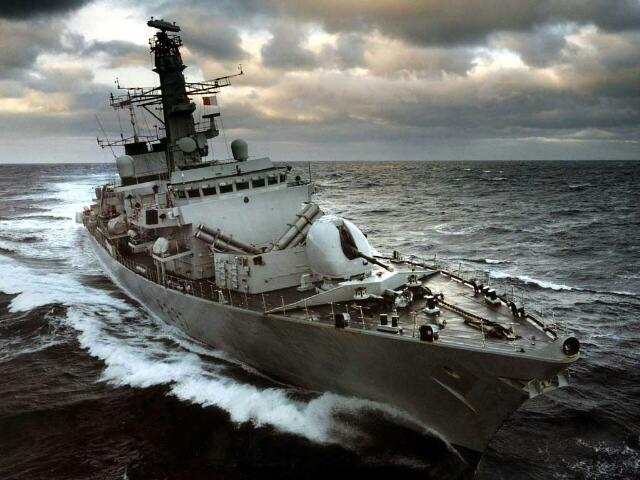 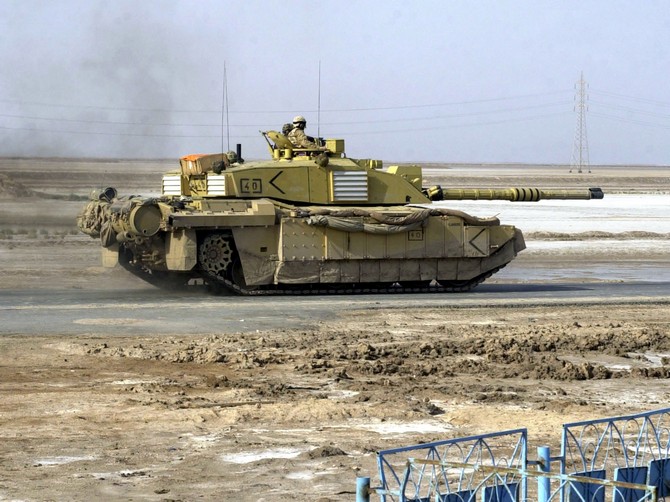 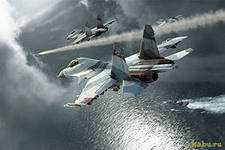 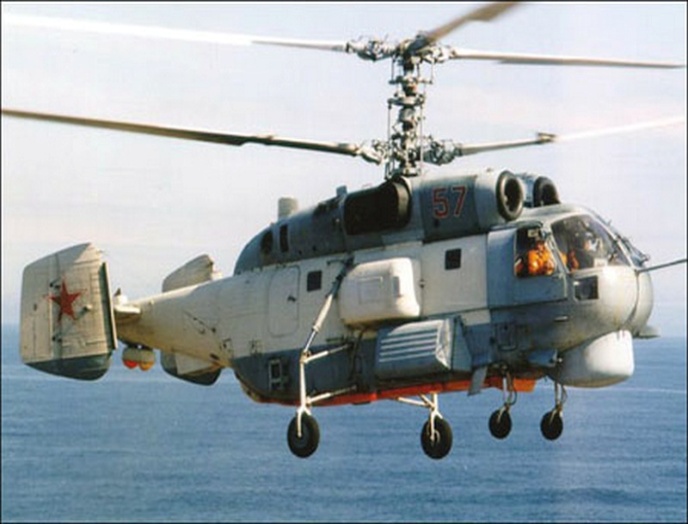 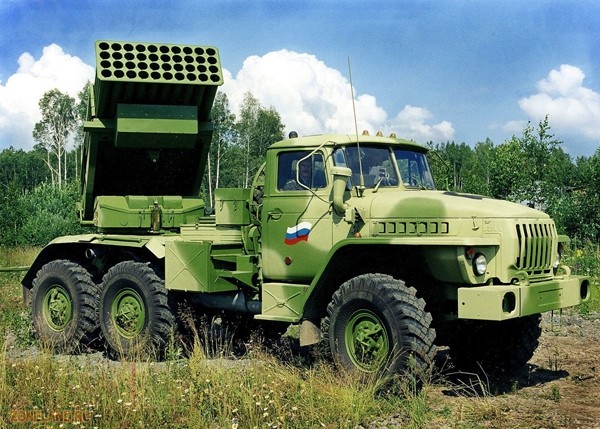 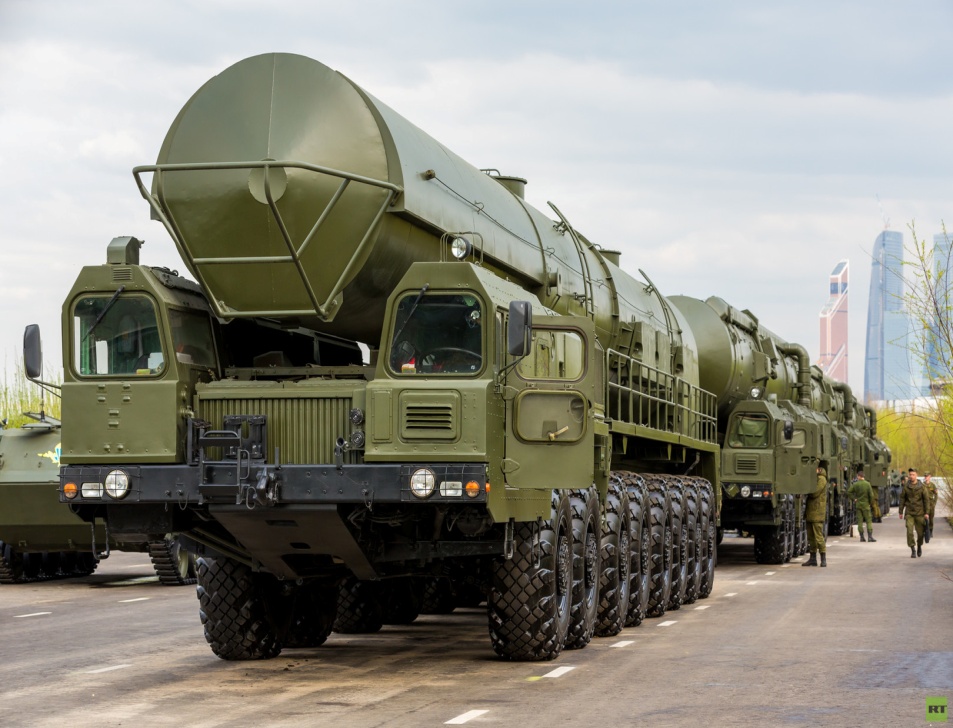 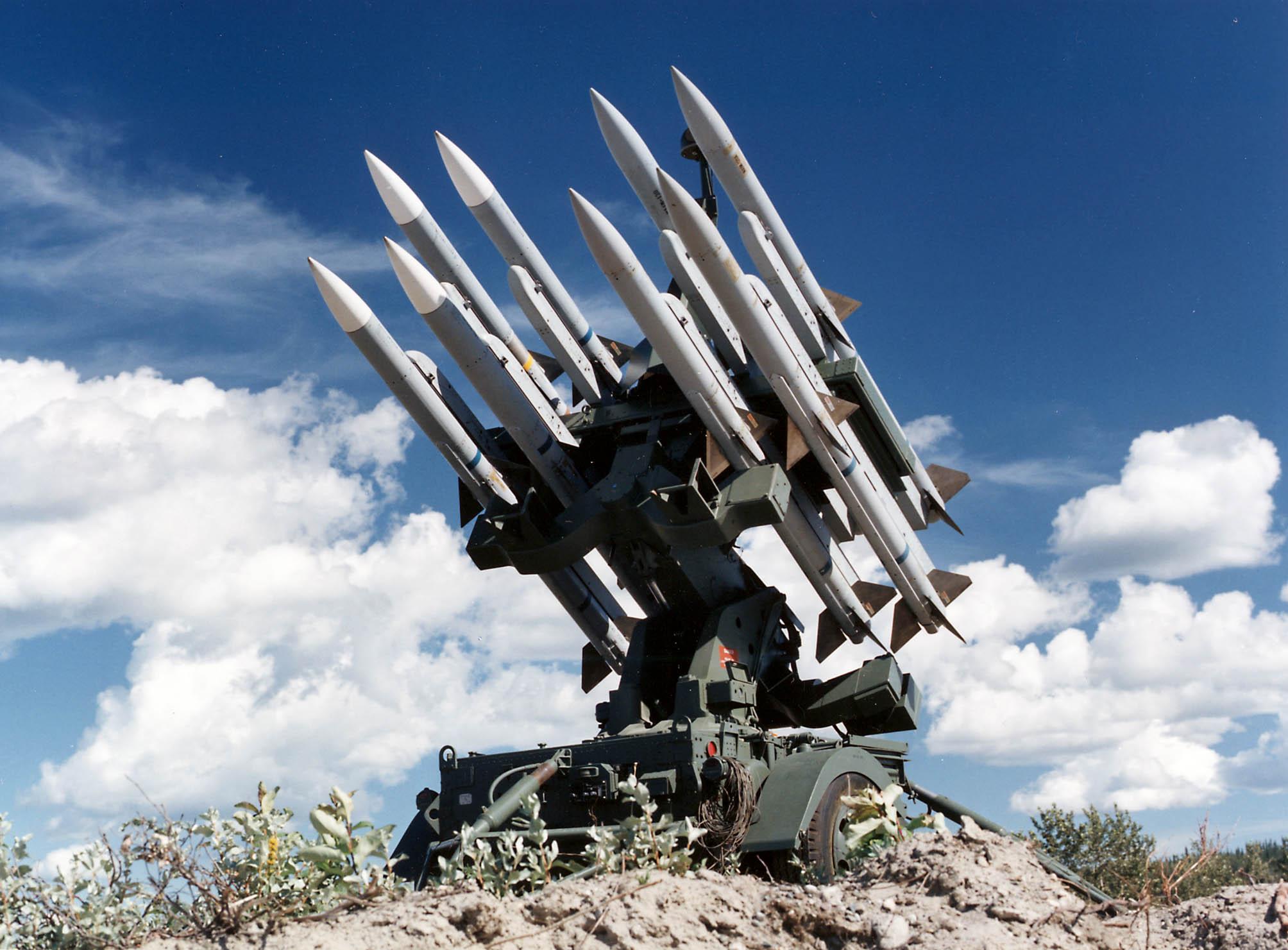 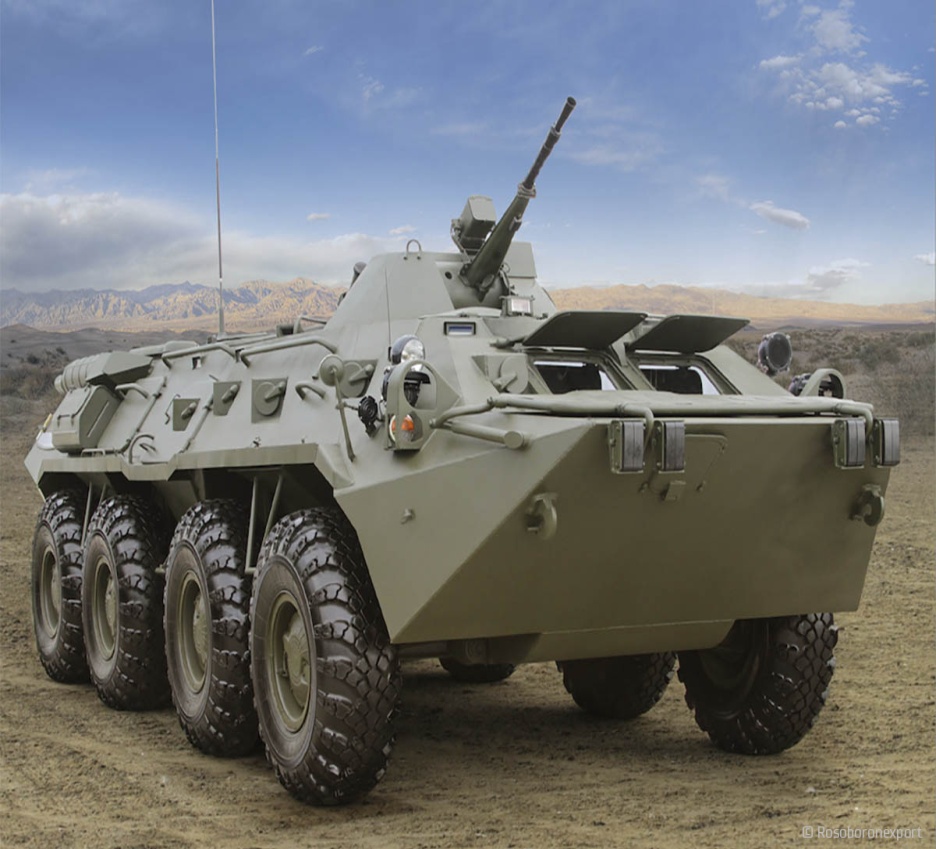 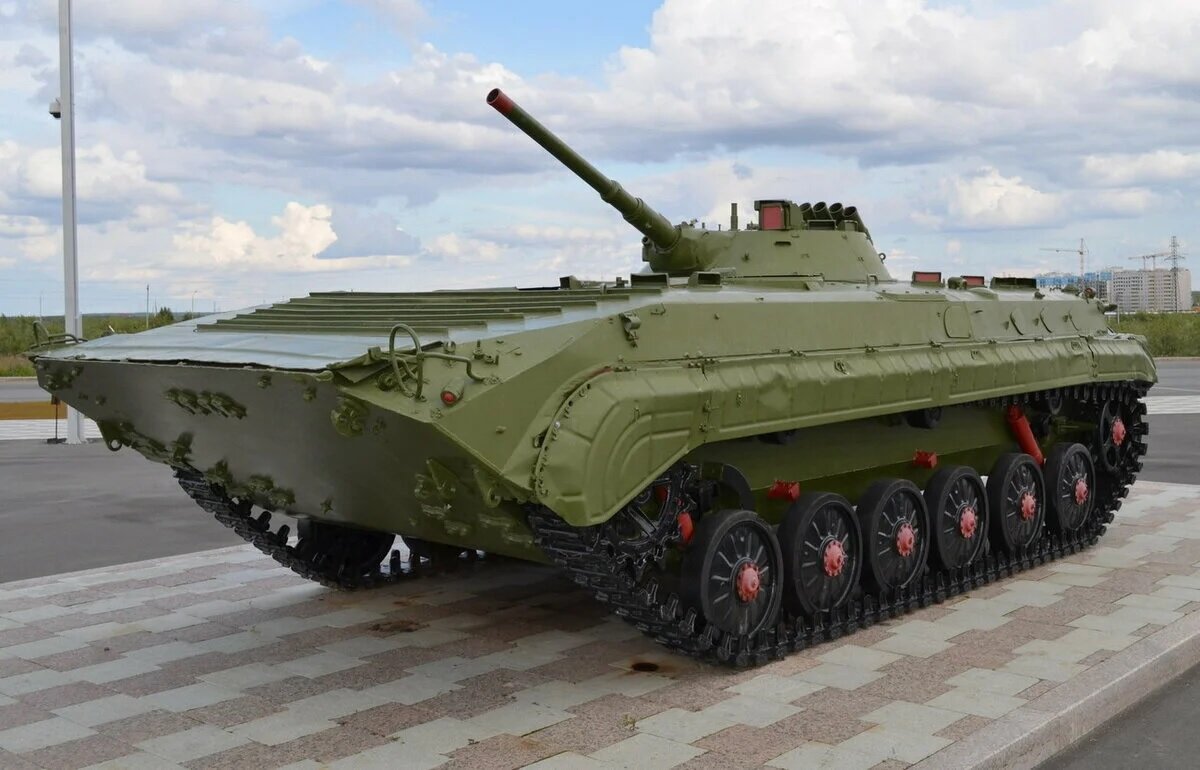 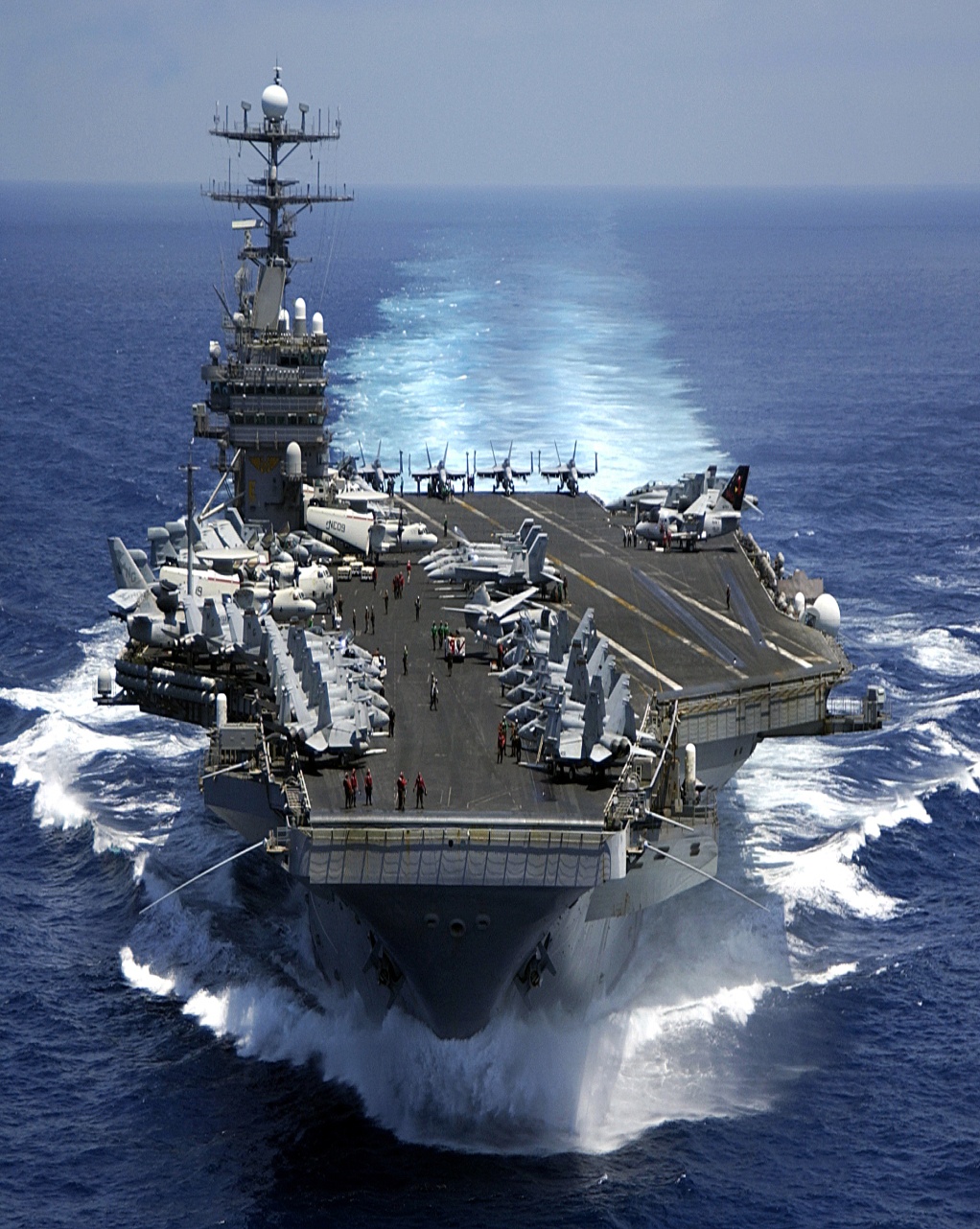 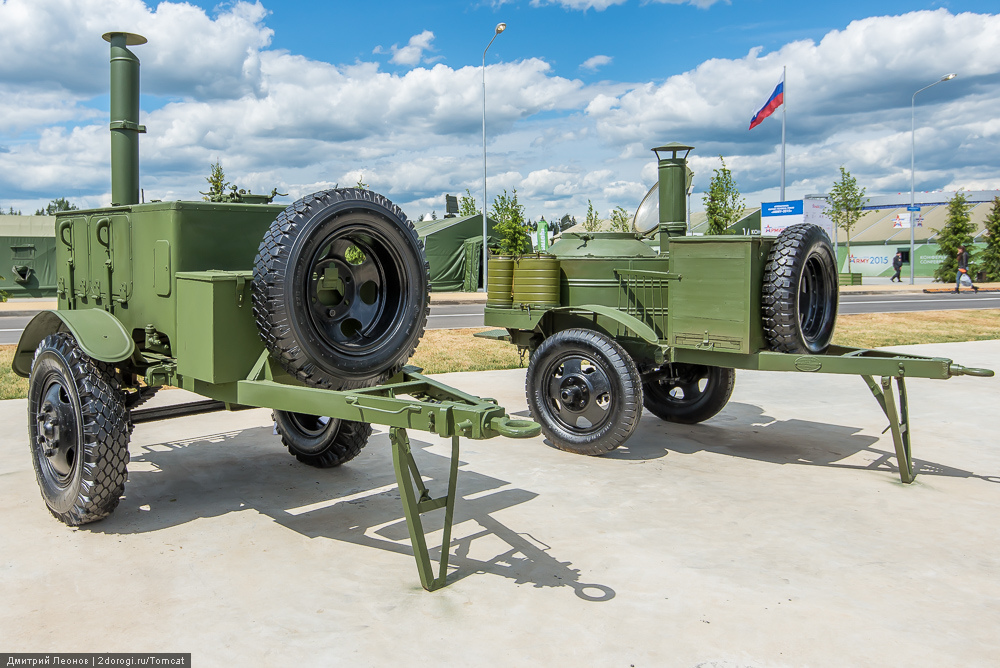 «Военный парад на Красной площади»
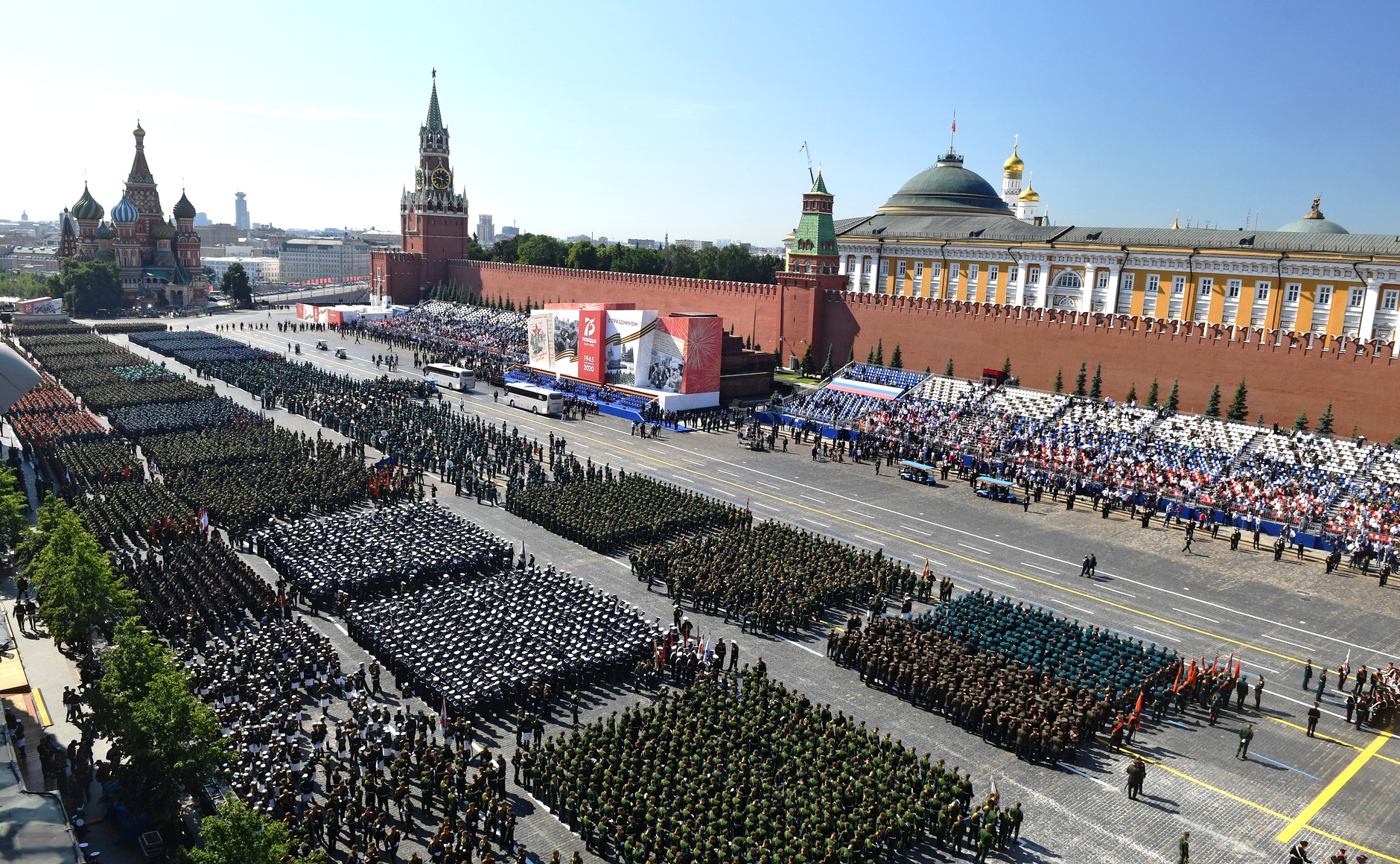 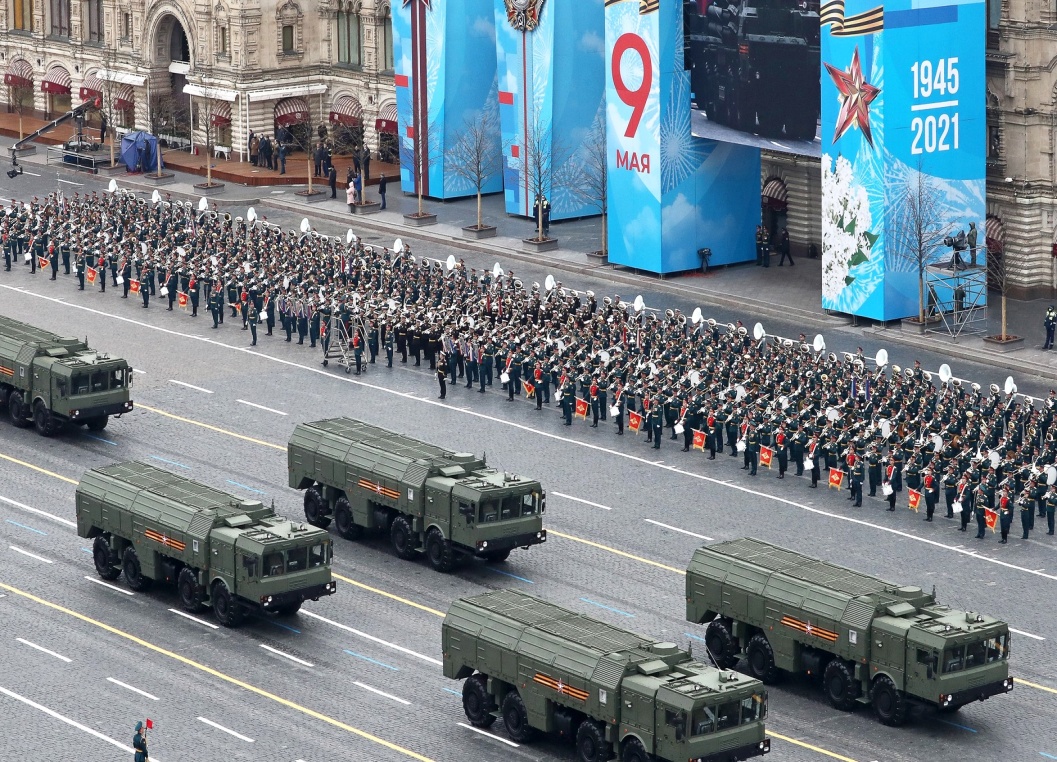 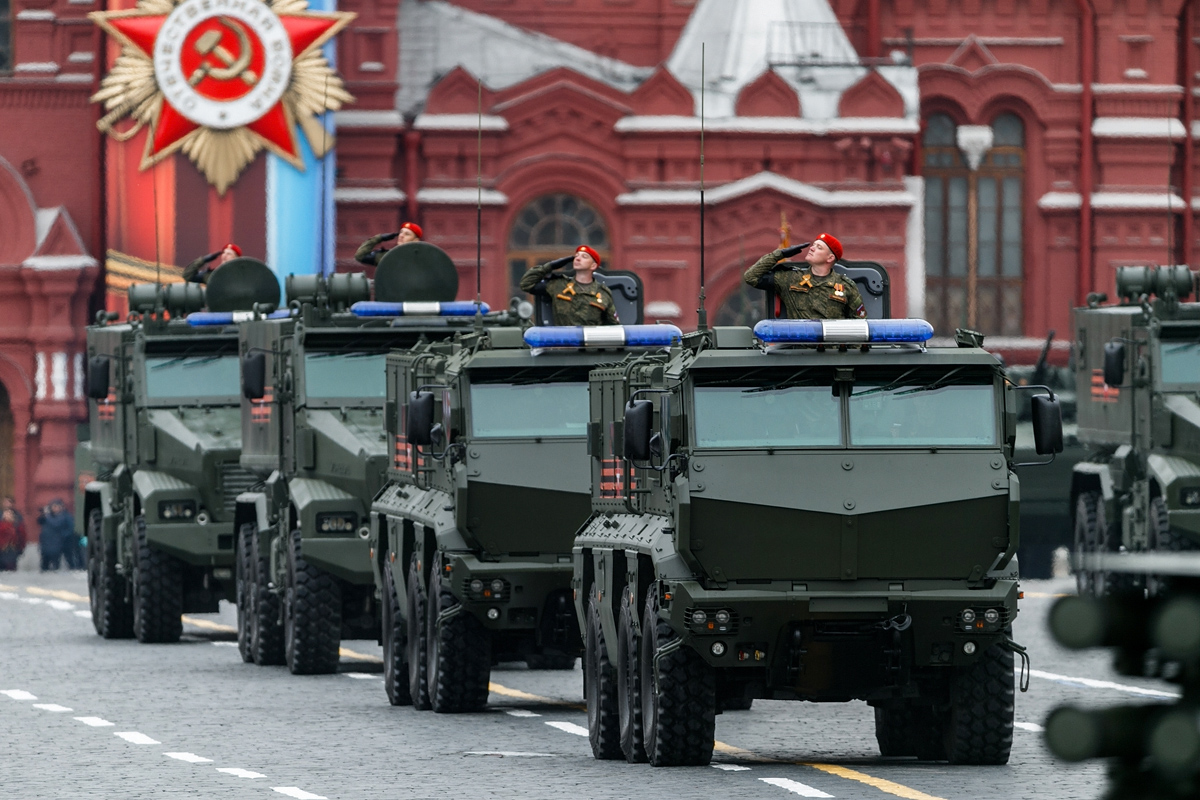 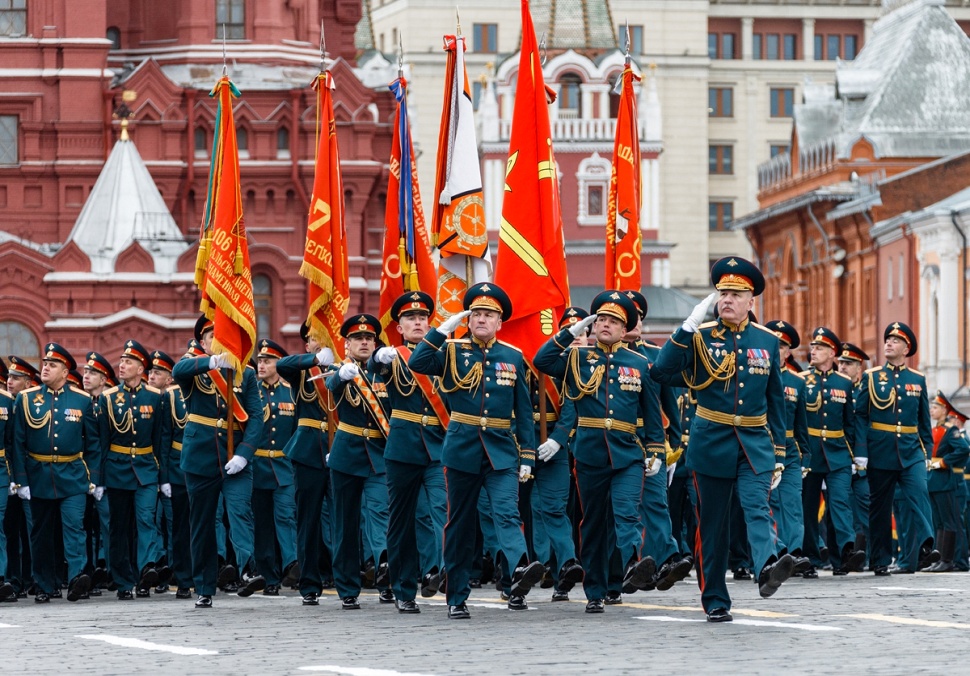 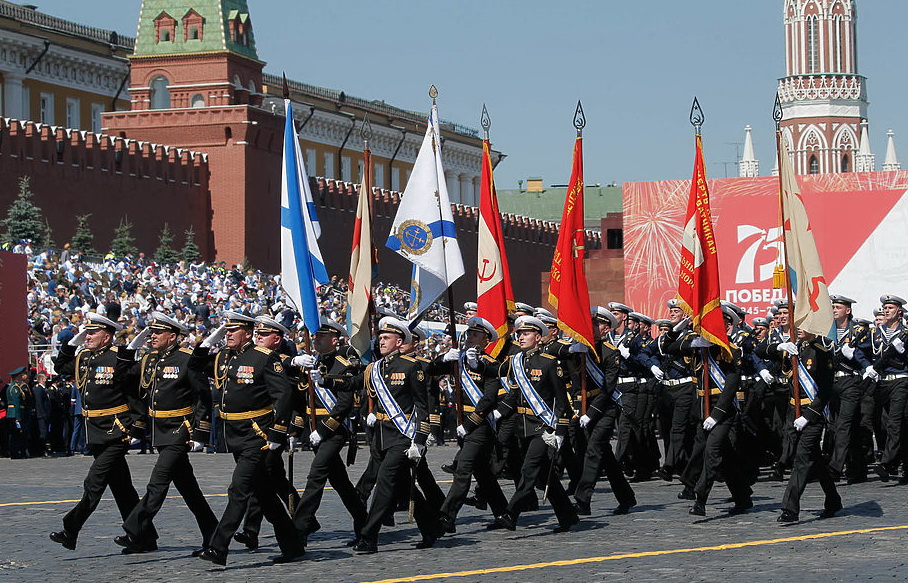 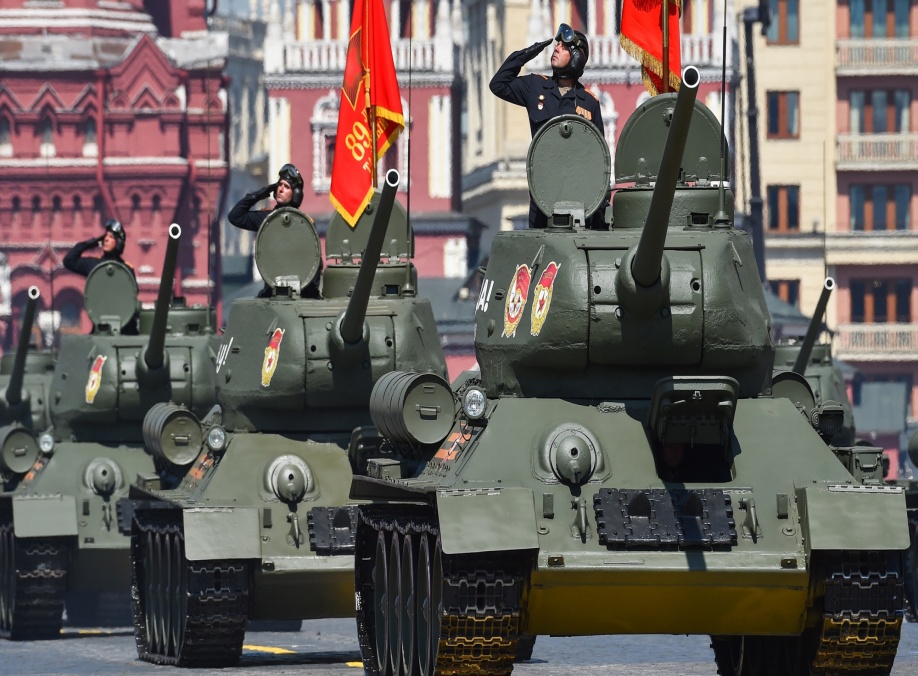 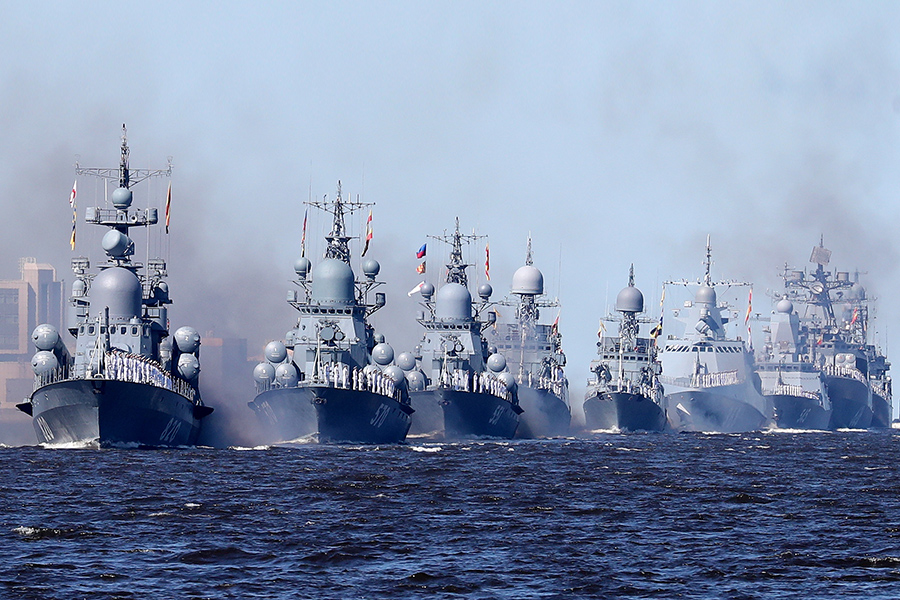 «Праздничный салют 9 мая»
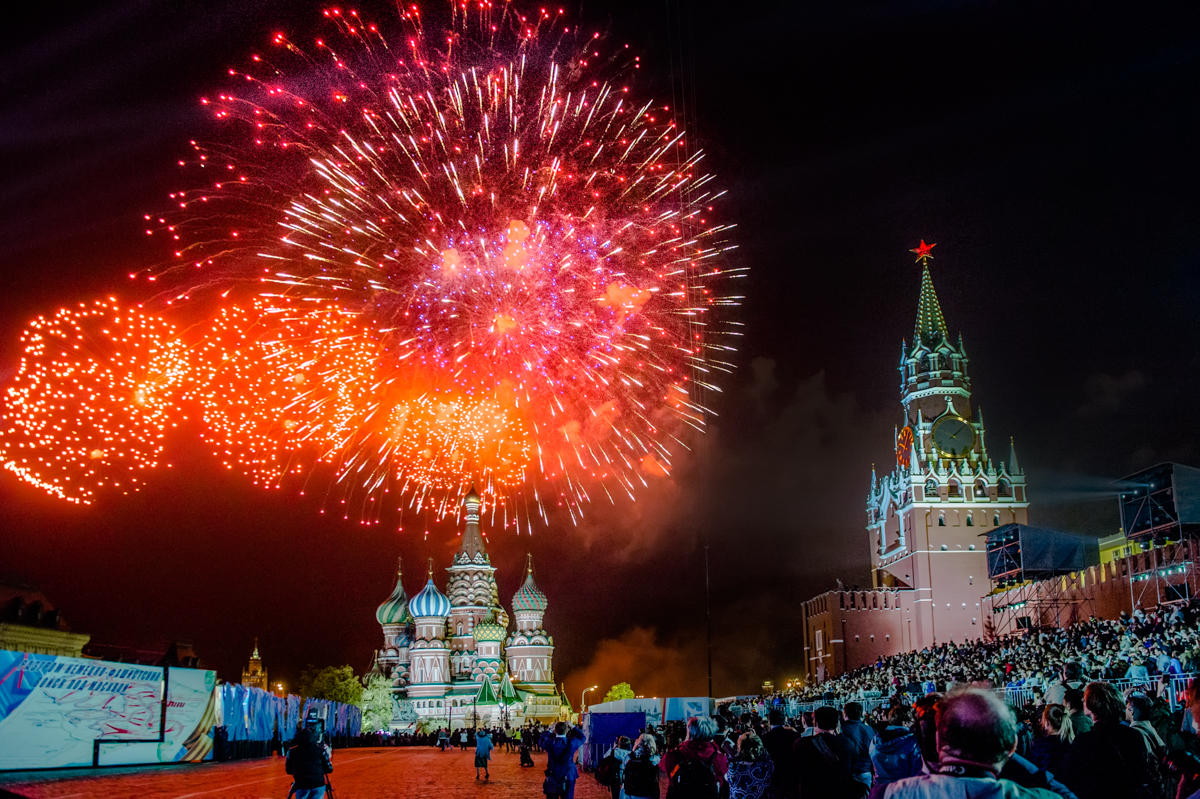